Agenda for IEEE 802.11 PDED ad hoc meetingin Atlanta in January 2017
12 Jan 2017
Authors:
Slide 1
Andrew Myles, Cisco
Welcome to the second F2F meeting of the IEEE 802.11 PDED ad hoc
PDED stands for Preamble Detect Energy Detect 
PDED is an attempt to encapsulate the goal of the group …
… which is to discuss issues related to the 3GPP RAN1 request to IEEE 802.11 WG to adopt an ED of -72dBm
The IEEE 802.11 PDED ad hoc was formed in September 2016 at the Warsaw interim meeting
Andrew Myles was appointed as Chair
We may be meeting twice this week
Tuesday AM2
Wednesday PM2 (may be cancelled if complete work on Tuesday)
Slide 2
Andrew Myles, Cisco
The first task for the PDED ad hoc today is to appoint a secretary
It is important to keep proper minutes of all PDED meetings
However, it is generally not practical to Chair a meeting and take minutes at the same time
Especially without a recording 
Therefore we need a volunteer for a Secretary
At least for this session …
… and thanks to Thomas Derham, Dick Roy & Graham Smith for volunteering previously 
The rewards for the Secretary are numerous
Power over the ad hoc
Respect from your peers
… and a beverage from the Chair
Slide 3
Andrew Myles, Cisco
The PDED ad hoc will review the official IEEE-SA patent material for pre-PAR groups
All IEEE-SA standards meetings shall be conducted in compliance with all applicable laws, including antitrust and competition laws.
Don’t discuss the interpretation, validity, or essentiality of patents/patent claims. 
Don’t discuss specific license rates, terms, or conditions.
Relative costs, including licensing costs of essential patent claims, of different technical approaches may be discussed in standards development meetings. 
Technical considerations remain primary focus
Don’t discuss or engage in the fixing of product prices, allocation of customers, or division of sales markets.
Don’t discuss the status or substance of ongoing or threatened litigation.
Don’t be silent if inappropriate topics are discussed… do formally object.
Slide 4
Andrew Myles, Cisco
The PDED ad hoc will review the official IEEE-SA patent material for pre-PAR groups
If you have questions:
Contact the IEEE-SA Standards Board Patent Committee Administrator at patcom@ieee.org
Visit standards.ieee.org/about/sasb/patcom/index.html 
See IEEE-SA Standards Board Operations Manual, clause 5.3.10 and “Promoting Competition and Innovation: What You Need to Know about the IEEE Standards Association's Antitrust and Competition Policy” for more details.
This slide set is available at:
development.standards.ieee.org/myproject/Public/mytools/mob/slideset.ppt
Slide 5
Andrew Myles, Cisco
Links are available to a variety of other useful resources
Link to IEEE Disclosure of Affiliation 
http://standards.ieee.org/faqs/affiliationFAQ.html
Links to IEEE Antitrust Guidelines
http://standards.ieee.org/resources/antitrust-guidelines.pdf
Link to IEEE Code of Ethics
http://www.ieee.org/web/membership/ethics/code_ethics.html
Link to IEEE Patent Policy
http://standards.ieee.org/board/pat/pat-slideset.ppt
Slide 6
Andrew Myles, Cisco
The PDED ad hoc will operate using accepted principles of meeting etiquette
IEEE 802 is a world-wide professional technical organization 
Meetings shall be conducted in an orderly and professional manner in accordance with the policies and procedures governed by the organization
Individuals shall address the “technical” content of the subject under consideration and refrain from making “personal” comments to or about others
Slide 7
Andrew Myles, Cisco
The PDED ad hoc will consider a proposed agenda
Proposed Agenda
Bureaucratic stuff
Why was the PDED ad hoc formed … and why is it continuing?
Quick summary
What is happening this week?
Consider liaison response from 3GPP RAN1
Consider further data (based on simulation and testing?) for future LS’s 
Address the question of ED threshold in EN 301 893 that applies to 802.11ax 
What are the next steps?
Possible proposal to Wednesday or Friday plenary?
Other business
Any objections to this agenda?
Slide 8
Andrew Myles, Cisco
A volunteer is requested to deliver a closing report to the Friday plenary
The Chair needs to leave on Thursday afternoon …
… so that he can go on a cycling holiday in NZ
He will write the closing report …
… but needs someone to deliver it
Will anyone volunteer?
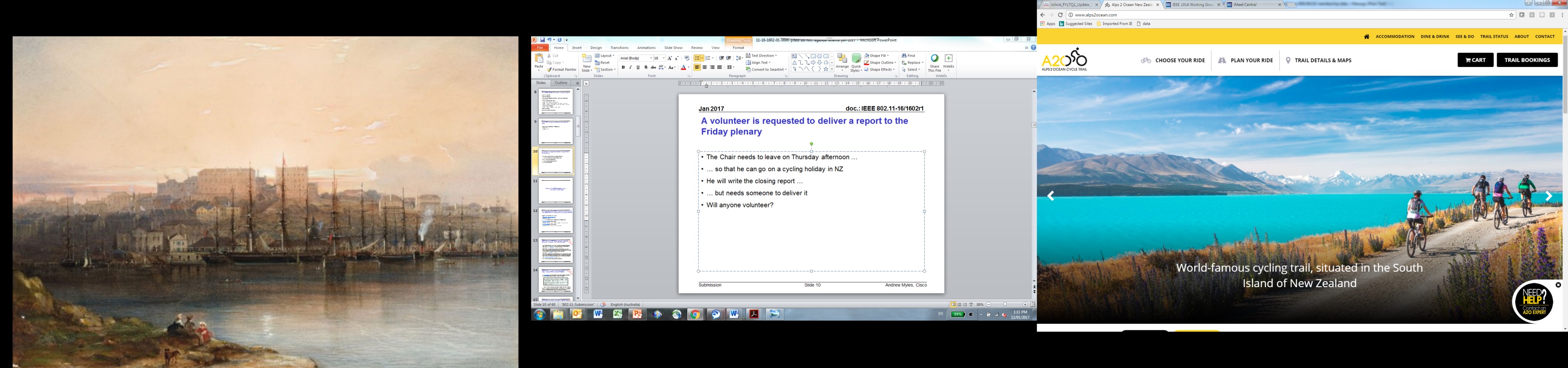 Slide 9
Andrew Myles, Cisco
Why was the PDED ad hoc formed …and why is it continuing?
Slide 10
Andrew Myles, Cisco
The formation of the PDED ad hoc was based on a LS from 3GPP RAN1 & documents presented to 802.19/11
Original liaison from 3GPP RAN1
IEEE 802 liaison to 3GPP RAN
Made original request
IEEE 802 documents pre-formation of the PDED ad hoc
19-16-0110-00 by Andrew Myles
Described issue and a variety of possible responses in IEEE 802.19 WG
11-16-1263-00 by Andrew Myles
Summarised issue for IEEE 802.11 WG; led to ad hoc
Slide 11
Andrew Myles, Cisco
3GPP RAN1 & IEEE 802 are having an ongoing discussion related to LAA’s ED threshold
From11-16-1263-00
in Sept 2016
The IEEE 802 review of LAA Rel. 13 resulted in IEEE 802 requesting 3GPP RAN1 to make LAA more sensitive to 802.11 transmissions:
See Comment 3 in 19-16-0037-09 for details (March 2016)
3GPP RAN1 rejected the request on the basis that they have had considerable debate and have agreed there is not a problem, but without responding to the particular issues raised by IEEE 802
See Response 3 in R1-166040 (June 2016)
IEEE 802 responded by noting that 3GPP RAN1’s assertions are based on invalid assumptions about common 802.11 deployments and asking 3GPP RAN1 to rerun their simulations with more realistic assumptions
See IEEE 802 liaison to 3GPP RAN (August 2016)
The issue is currently still open and unresolved …
Slide 12
Andrew Myles, Cisco
3GPP RAN1 are now requesting that 802.11 also adopt a lowered ED threshold of -72dBm
From11-16-1263-00
in Sept 2016
In R1-166040 (June 2016), 3GPP RAN1 further suggested that 802.11 be redefined to also use an ED of -72dBm in the future ...






… rather than the currently defined ED of -62dBm (and PD of -82dBm)
Such a change would mean that 802.11 would defer to LAA (and 802.11) at the same ED threshold that LAA currently defers to 802.11
RAN1 respectfully requests future IEEE 802.11 technologies to align the energy detection threshold used with other technologies operating in the same unlicensed band, e.g., -72 dBm.
An energy detection threshold of -72 dBm has been chosen by 3GPP for Rel-13 LAA also with an interest in aligning with other technologies in the future.
Slide 13
Andrew Myles, Cisco
IEEE 802 have not yet responded to 3GPP RAN1’s request for 802.11 to use ED threshold of -72dBm
From11-16-1263-00
in Sept 2016
In July 2016, IEEE 802.19 WG focused on responding to 3GPP RAN1’s responses on the twelve open issues in IEEE 802’s March 2016 liaison 
It did not respond to 3GPP RAN1’s request for ED = -72dBm
In Sept 2016, a thought piece was presented to IEEE 802.19 WG that discussed some possible responses to 3GPP RAN1’s request
See 19-16-0110-00 (by Andrew Myles, the author of this summary)
After discussion in the IEEE 802.19 WG, there was consensus that the request really needs to be considered by IEEE 802.11 WG
It is probably of particular interest to IEEE 802.11 TGax from a technical perspective
A timely response probably requires IEEE 802 to develop a response out of the Nov 2016 plenary
Although it was suggested by an 802.19 participant that IEEE 802 could simply ignore the request
Slide 14
Andrew Myles, Cisco
There are many related issues that need to be addressed before responding to 3GPP RAN1
From11-16-1263-00
in Sept 2016
Some potential related (mostly technical) issues
What is the effect of ED = -72dBm on billions of legacy devices?
Does an ED = -72 dBm make sense when 802.11ax is focusing on improved frequency reuse?
Should IEEE 802 continue recommending that LAA should be more sensitive to 802.11 transmissions?
Should IEEE 802 recommend that LAA adopt 802.11 ED/PD levels?
Should IEEE 802 recommend that LAA use 802.11 preambles (or CTS-to-self wrappers) to make it easier for 802.11 to detect LAA? 
How should IEEE 802 deal with related proposals in ETSI BRAN that the next revision of EN 301 893 specify an ED = -72dBm? 
…
Slide 15
Andrew Myles, Cisco
How should IEEE 802.11 WG consider the issues related to 3GPP RAN1’s request for a new 802.11 ED?
From11-16-1263-00
in Sept 2016
Some options for IEEE 802.11 WG action (out of Nov plenary?)
Do nothing - few
Leave it to IEEE 802.19 WG - none
Ask IEEE 802.11 TGax to consider the request - some
And associated issues
Establish an IEEE 802.11 WG ad hoc to consider the request - many
And associated issues
… others?
Votes for different option during straw poll during Wednesday plenary in Warsaw (from memory)
Slide 16
Andrew Myles, Cisco
It was noted at the 1st teleconference that EN 301 893 is another reason to consider the ED question
From11-16-1307-06
in Nov 2016
The next version of EN 301 893 is likely to require an ED of -72dBm, but has an exception to allow ED of -62dBm for IEEE 802.11ac
EN 301 893 documents requirements for Europe and other parts of the world
The following version of EN 301 893 may require an ED of -72dBm, with no exception for any version if IEEE 802.11ax
This is subject to an evaluation at the time
The blanket rule is in the interests of “technology neutrality”
This suggests it might be a good idea to evaluate the pro’s and con’s of an ED of -72dBm now
It will inform development efforts for IEEE 802.1ax in general  but particularly in the context of frequency reuse
It will inform the ETSI BRAN evaluation of the next EN 301 893 revision
…
Slide 17
Andrew Myles, Cisco
In Nov 2016, the PDED ad hoc finally responded to (& rejected) 3GPP RAN1’s request related to ED
The June 2016 request from 3GPP RAN1 asked that the ED for IEEE 802.11ax be changed to -72dBm, in alignment with LAA
RAN1 respectfully requests future IEEE 802.11 technologies to align the energy detection threshold used with other technologies operating in the same unlicensed band, e.g., -72 dBm
An energy detection threshold of -72 dBm has been chosen by 3GPP for Rel-13 LAA also with an interest in aligning with other technologies in the future
In Nov 2016, the PDED ad hoc finally rejected this request & informed 3GPP RAN1
IEEE 802 LMSC thanks RAN1 for its LS. IEEE 802 LMSC would like to inform RAN1 that, based on the above discussion, IEEE 802 LMSC considers there would be significant system harm in modifying the ED threshold used by 802.11ax devices in 5 GHz band when operating at higher transmit power (>+13 dBm), and therefore the ED threshold defined for HE PHY in the 11ax amendment remains the same as that of deployed generations (i.e -62 dBm)
Slide 18
Andrew Myles, Cisco
In Nov 2016, the PDED ad hoc also determined there was a need for ongoing work
In Nov 2016, it was agreed to continue PDED ad hoc in the short term
The agreed goals of the ongoing work were:
Address any reply from 3GPP RAN1
Develop further data (based on simulation and testing?) for future LS’s
Address the question of ED threshold in EN 301 893 that applies to 802.11ax 
The IEEE 802.11 WG Chair agreed to authorise the continuation of the PDED ad hoc until we “cancelled too many sessions”
Slide 19
Andrew Myles, Cisco
What is happening this week?
Slide 20
Andrew Myles, Cisco
It is proposed that the IEEE 802.11 PDED ad hoc consider three main tasks this week
Proposed tasks
Consider most recent liaison responses from 3GPP RAN1
Issue13, related to  the response from 802.11 related to ED issue
Issue 3, related to a response from 802.19 related to modelling of coexistence
Consider further data (based on simulation and testing?) for future LS’s 
Address the question of ED threshold in EN 301 893 that applies to 802.11ax
Slide 21
Andrew Myles, Cisco
What is happening this week?
Consider liaison response from 3GPP RAN1(issue 13)
Slide 22
Andrew Myles, Cisco
The PDED ad hoc will consider most recent liaison response from 3GPP RAN1 (related to issue 13)
Summary
3GPP RAN1 are continuing the “liaison ping pong” in relation to the ED issue
The last IEEE 802 liaison noted ED = -72 dBm was a bad idea and asked 3GPP RAN1 to consider PD
3GPP RAN1:
Rejected IEEE 802’s request to consider use of PD in LAA in the future
Deferred a response to IEEE 802’s request for further dialog about sharing
Did not respond to any of the other material in the IEEE 802 liaison 
The PDED ad hoc need to decide how to interpret and respond to the LS from 3GPP RAN1
It is proposed that IEEE 802 send a response that “agrees to disagree”!
Slide 23
Andrew Myles, Cisco
3GPP RAN1 are continuing the “liaison ping pong” in relation to the ED issue
3GPP RAN1 responded (response 13) in late Nov 2016 to IEEE 802.11 PDED ad hoc’s rejection of 3GPP RAN1’s request  for 802.11ax to adopt an ED of -72, aligned with LAA
The3GPP RAN1 response was included in liaison that also responded to twelve other issues liaised by IEEE 802.19 WG in July 2016
The responses to the twelve other issues will be considered by IEEE 802.19 WG, although the PDED ad hoc will consider issue 3 as it relates to the ED issue
Issue 3, in which the IEEE 802 requested 3GPP RAN1 to consider the ED threshold based on a more realistic channel model,  is probably most relevant to the ED issue
Slide 24
Andrew Myles, Cisco
The last IEEE 802 liaison noted ED = -72 dBm was a bad idea and asked 3GPP RAN1 to consider PD
IEEE 802’s liaison in November 2016 explained why the 3GPP RAN1 request that 802.11ax adopt ED = -72dBm does not make sense
In particular, IEEE 802’s liaison noted such a change would cause 802.11ax devices to have a channel access disadvantage relative to:
Deployed 802.11a/n/ac devices using ED = -62dBm
LAA devices not using PD = -82dBm
The IEEE 802 liaison concluded by requesting that 3GPP RAN1 
Consider explicitly defining support for PD-based channel access in a future release of LAA specification
The IEEE 802 liaison also asked 3GPP RAN1 to
Indicate its interest in a continued dialog towards a future framework for efficient sharing of the 5 GHz band
Slide 25
Andrew Myles, Cisco
3GPP RAN1 rejected IEEE 802’s request to consider use of PD in LAA in the future
3GPP RAN1 response – reject request by IEEE 802 for 3GPP RAN1  to consider use of PD in LAA in the future
RAN1 notes that there was extensive discussion on the various coexistence mechanisms including IEEE 802.11 preamble transmission and preamble detection by LAA eNBs
Considering all the pros and cons of the possible approaches, RAN1 had concluded at that time that adopting an ED threshold of -72dBm for a 23dBm transmitter was the best way forward to enable a technology neutral mechanism for coexistence in the 5GHz band
After further discussion, energy detection was considered as a viable technology neutral solution which can ensure fair coexistence with IEEE 802.11 devices and there was no consensus to consider alternative mechanisms for spectrum sharing between IEEE 802 and 3GPP technologies at this time
Slide 26
Andrew Myles, Cisco
3GPP RAN1 deferred a response to IEEE 802’s request for further dialog about sharing
3GPP RAN1 response – deferred request by IEEE 802 for 3GPP RAN1  to continue dialog on coexistence issues
While RAN1 welcomes communication and continued dialog with IEEE 802 on coexistence between technologies sharing the 5GHz band, RAN1 respectfully defers this question to RAN plenary for further consideration.
Slide 27
Andrew Myles, Cisco
3GPP RAN1 did not respond to any of the other material in the IEEE 802 liaison
IEEE 802’s liaison in November 2016 included extensive material explaining why a change would cause 802.11ax devices to have a channel access disadvantage relative to:
Deployed 802.11a/n/ac devices using ED = -62dBm
LAA devices not using PD = -82dBm
The 3GPP RAN1 response did not respond to any of these points in any way; their response was limited solely to the final IEEE 802 requests
Slide 28
Andrew Myles, Cisco
PDED ad hoc need to decide how to interpret the LS from 3GPP RAN1
It is difficult to know how to interpret the non-response by 3GPP RAN1 to IEEE 802’s important points about the disadvantages of an ED =-72dB for IEEE 802.11ax
Some options include:
3GPP RAN1 accept IEEE 802’s assertion that 802.11ax adopting ED =-72dB does not make sense 
3GPP RAN1 don’t really care about anything IEEE 802 says because:
IEEE 802.11 is a competitor
3GPP is not used to working with others
…
…
The actual reason for their non response may drive IEEE 802’s next steps
Slide 29
Andrew Myles, Cisco
PDED ad hoc need to decide how to respond to the LS from 3GPP RAN1
Options for immediate reaction
Ignore
Pro: No work!
Con: Suggests IEEE 802 agrees with the 3GPP RAN1 response
Agreed to disagree 
Pro: Highlights lack of agreement, ie no consensus
Pro: Not much work
Con: Does not progress resolution of underlying disagreement
Continue disagreeing
Pro: Highlights lack of agreement, ie no consensus
Con: Lots of work, and 3GPP RAN1 are likely to ignore anyway
Slide 30
Andrew Myles, Cisco
It is proposed that IEEE 802 send a response to 3GPP RAN1 on issue 13 that agrees to disagree
Possible outline
Acknowledge that 3GPP RAN1 are committed to coexistence based on LAA using an ED threshold of -72dBm
Reiterate that IEEE 802 intend to base coexistence on an ED threshold of -62dBm  and a PD threshold of -82dBm, based on current practice
Note that while IEEE 802 would prefer LAA used a similar mechanism, IEEE 802 will at this time accept 3GPP RAN1 assertions  in multiple LS’s that fair coexistence can be achieved with LAA & Wi-Fi using differing mechanisms
We should probably quote the assertions
Note that IEEE 802 will interpret 3GPP RANs lack of objection to the reasons Wi-Fi can’t use an ED of -72dBm as acceptance of IEEE 802’s position
Slide 31
Andrew Myles, Cisco
What is happening this week?
Consider liaison response from 3GPP RAN1(issue 3)
Slide 32
Andrew Myles, Cisco
The ad hoc will consider most recent liaison response from 3GPP RAN1 (related to issue 3)
Summary
In July 2016, IEEE 802 requested 3GPP RAN1 to reconsider fair coexistence using weaker Wi-Fi links
In Nov 2017, 3GPP RAN1 reiterated their confidence in the use of ED using a threshold of -72 dBm for LAA
While there is potential for future flexibility, it appears 3GPP RAN1 is set on using ED at -72dBm for LAA
The PDED ad hoc will discuss possible responses to the 3GPP RAN1 answer on item 3
Immediate responses
Longer term responses
It is proposed that IEEE 802 agrees to disagree with 3GPP RAN1 in the short term but engages with RAN4 to gather more data in the future
Slide 33
Andrew Myles, Cisco
In July 2016, IEEE 802 requested 3GPP RAN1 to reconsider fair coexistence using weaker Wi-Fi links
Summary of IEEE 802 comment 3  liaised to 3GPP RAN1 in Jul 2016
IEEE 802 noted their March 2016 suggestion that the LAA either detect 802.11 networks with a similar level of sensitivity to that with which 802.11 devices can detect each other or use an ED of 77dBm or lower
IEEE 802 noted that 3GPP RAN1 responded in June 2016 to the March 2016 LS by asserting simulations showed that ED of -72dBm will ensure fair coexistence between LAA and Wi-Fi 
IEEE 802 expressed a concern in their July 2016 that the assertion relied upon simulations  are not realistic because they used median RSSIs higher than typically found in actual indoor deployments
IEEE 802 went on to request that 3GPP RAN1 reconsider its assertion about fair coexistence between LAA and Wi-Fi in a configuration that has a larger percentage of weak 802.11 links than what is currently assumed in the 3GPP indoor model
Slide 34
Andrew Myles, Cisco
In Nov 2017, 3GPP RAN1 reiterated their confidence in the use of ED using a threshold of -72 dBm
Summary of 3GPP RAN1 response 3 liaised to IEEE 802 in Nov 2016
3GPP RAN1 reiterated that ED based coexistence using a level of -72 dBm was agreed after considerable debate by all stakeholders, inc those from 3GPP RAN1, Wi-Fi and ESTI BRAN communities
Note: while it was not stated this led to “fair coexistence” it was implied
Note: the alleged agreement by the Wi-Fi community is contradicted by multiple LS’s from IEEE 802
3GPP RAN1 responded to IEEE 802’s concern about the indoor simulation by justifying results in the indoor simulations by noting the use of lower RSSI links in the outdoor simulations
Note: somewhat faulty logic 
…
Slide 35
Andrew Myles, Cisco
In Nov 2017, 3GPP RAN1 reiterated their confidence in the use of ED using a threshold of -72 dBm for LAA
Summary of 3GPP RAN1 response 3 liaised to IEEE 802 in Nov 2016
…
3GPP RAN1 noted that they have signalling in place to use a different threshold based on future studies by 3GPP RAN4
Note: this is a good thing because it means they are open to doing more work
Note: IEEE 802 should probably follow & review this work
3GPP RAN1 expressed concern about the asymmetry between the ED of -62 dBm used by Wi-Fi and the ED of -72 dBm used by LAA
Note: this suggests they are not has convinced by their own simulations as they seem when asserting ED pf -72dBm leads to fair coexistence
3GPP RAN1 noted that while coexistence is based on the use of ED, there is no reason other mechanisms could not also be included in implementations
Slide 36
Andrew Myles, Cisco
While there is potential for future flexibility, it appears 3GPP RAN1 is set on using ED at -72dBm for LAA
IEEE 802 has made several attempts to have a conversation about ED and PD use and levels with 3GPP RAN1
3GPP RAN1 seem (mostly) convinced that LAA using ED of -72dBm can enable fair coexistence with Wi-Fi (using ED of -62dBm & PD of -82dBm)
 Multiple LS’s from 3GPP RAN1 assert that simulations with LAA using ED of -72dBm ensure fair coexistence with Wi-Fi 
“Mostly” because doubt in the correctness of the simulations is implied by 3GPP RAN1’s previous request that Wi-Fi also use an ED of -72dBm and their observation there is an asymmetry between LAA and Wi-Fi ED’s
3GPP RAN1 has “left the door slightly ajar” by commenting that RAN4 will continue evaluations
Response 3 suggested that this might result in a lower ED threshold in the future …
… although one could also imagine them making a case for a higher threshold or for Wi-Fi to lower its ED threshold
Slide 37
Andrew Myles, Cisco
The PDED ad hoc will discuss possible immediate responses to the 3GPP RAN1 answer on item 3
Options for immediate reaction
Ignore
Pro: No work!
Con: Suggests IEEE 802 agrees with 3GPP RAN1
Agreed to disagree
Pro: Highlights lack of agreement, ie no consensus
Pro: Not much work
Con: Does not progress resolution of underlying disagreement
Continue disagreeing
Pro: Highlights lack of agreement, ie no consensus
Con: Lots of work, and 3GPP RAN1 will probably ignore anyway
Slide 38
Andrew Myles, Cisco
The PDED ad hoc will discuss possible longer term responses to the 3GPP RAN1 answer on item 3
Options for longer term reaction
Do nothing
Pro: No work!
Con: Deals IEEE 802 out of the issue, allowing 3GPP RAN1/RAN4 to do what they like without review
Engage in the RAN4 work
Pro: Continues discussion based on more data
Pro: The data is more likely to be valid with IEEE 802 review
Pro: may lead to consensus
Con: Work!
Slide 39
Andrew Myles, Cisco
It is proposed that IEEE 802 send a response to 3GPP RAN1 on issue 3 that agrees to disagree
Possible outline
Acknowledge that 3GPP RAN1 are committed to coexistence based on LAA using an ED threshold of -72dBm and that 3GPP RAN1 believe this will result in fair coexistence between LAA and Wi-Fi
However, assert that IEEE 802 does not believe the simulations on which this threshold is based represent many common Wi-Fi  scenarios and thus are not confident that there will be fair coexistence 
Could note that testing of lower RSSI links in an outdoor simulations cannot logically be used to  justify a result indoors
Note that regardless of this disagreement, IEEE 802 are encouraged that 3GPP RAN4 is continuing to investigate fairness and that 3GPP RAN1 has introduced a mechanism to reduce the ED threshold in the field
Commit IEEE 802 to continue to work with 3GPP RAN1 & RAN4 to determine an appropriate ED threshold for LAA
Slide 40
Andrew Myles, Cisco
What is happening this week?
Consider further data (based on simulation and testing?) for future LS’s
Slide 41
Andrew Myles, Cisco
The PDED ad hoc will consider further data (based on simulation and testing) for future LS’s
Summary
Simulations provided one basis of the IEEE 802.11 PDED ad hoc recommendation in Nov 2016
Yuichi Morioka (Sony) will provide more simulations results for consideration
Are there any other presentations reporting simulations or experiments?
Slide 42
Andrew Myles, Cisco
Simulations provided one basis of the IEEE 802.11 PDED ad hoc recommendation in Nov 2016
During the teleconferences it was suggested that IEEE 802.11 PDED should undertake its own simulations
Yuichi Morioka (Sony) responded to this suggestion at the San Antonio meeting by simulating the case of 802.11ax using an ED of -72dBm and legacy 802.11 using an ED of -62dBm
Title: “Simulations on the effects of changing the ED threshold from a system performance perspective” - 11-16-1451-00
Yuichi  proposed to reject 3GPP RAN1’s request  to change 802.11’s ED threshold from -62dBm to -72dBm
As it is not realistic to change legacy STAs behaviour, we analysed case B) “some 802.11 STA uses ED of -72dBm”, where 802.11ax STAs use the new threshold”
In this coexistence scenario, performance of 802.11ax STAs significantly degrade, hence the request to change all new 802.11 STAs to adopt the new threshold should be rejected
Slide 43
Andrew Myles, Cisco
More simulation results will be considered
Presentation
11-17-0062-00
Authors
Kosuke Aio (presenter)
Yuichi Morioka
Yusuke Tanaka
Slide 44
Andrew Myles, Cisco
Are there any other presentations reporting simulations or experiments?
<tbd>
Slide 45
Andrew Myles, Cisco
What is happening this week?
Address the question of ED threshold in EN 301 893 that applies to 802.11ax
Slide 46
Andrew Myles, Cisco
An analysis highlights that IEEE 802 should promote an on going 802.11 exception in EN 301 893
Summary
The next version of EN 301 893 allows two ED thresholds, with an exception for 802.11ac/n/a
The exception will be reconsidered in the following version of EN 301 893 with three major options
Anything other than extending the exception to 802.11ax (option 3) is likely to disadvantage Wi-Fi
It is likely that the LTE crowd would prefer not to extend the exception to 802.11ax (option 3)
Option 1 & 2 (no or limited exceptions) cannot be justified based on fairness or technology neutrality
IEEE 802 should advocate option 3 (an exception for 802.11) to ETSI BRAN for the following version of EN 301 893
Slide 47
Andrew Myles, Cisco
The next version of EN 301 893 allows two ED thresholds, with an exception for 802.11ac/n/a
ETSI BRAN decided that the next version of EN 301 893 will ensure fair coexistence by requiring systems use
ED of -72dBm OR
ED of -62dBm if they also conform with IEEE 802.11-2016 (implying use of PD at -82dBm)
This exception for IEEE 802.11-2016 based equipment was based on the observation that any change of the rules at this time put the massive economic and social success of Wi-Fi at risk
Slide 48
Andrew Myles, Cisco
The exception goes away if the equipment includes anything other than 802.11ac/n/a
Exception for 11ac/n/a
From draft EN 301 893 out to ENAP ballot
Option 1: For equipment that for its operation in the 5 GHz bands is conforming to IEEE 802.11™ac-2013 [10], clause 22, or to IEEE 802.11™-2012 [9], clause 18 or clause 20, or any combination of these clauses, the Energy Detect Threshold (ED Threshold) is independent of the equipment's maximum transmit power (PH). The Energy Detect Threshold (ED Threshold) shall be:
TL = -75 dBm/MHz
Option 2: For equipment conforming to one or more of the clauses listed in Option 1, and to at least one other operating mode, and for equipment conforming to none of the clauses listed in Option 1, the Energy Detect Threshold (ED Threshold) shall be proportional to the equipment's maximum transmit power (PH). Assuming a 0 dBi receive antenna the Energy Detect Threshold (ED Threshold) shall be:
TL = Min (-75 dBm/MHz, Max (-85 dBm/MHz, -85 dBm/MHz + (23 dBm - PH)))
Exception goes away if equipment includes anything other than 11ac/n/a
Slide 49
Andrew Myles, Cisco
The exception will be reconsidered in the following version of EN 301 893 with three major options
It was also agreed by the participants of ETSI BRAN that this exception for IEEE 802.11 equipment would be “reconsidered” for the following version of EN 301 893
Development will probably start in 2017
Not clear when it would be approved
Possibilities for reconsideration include:
Remove the exception, meaning all newly sold 802.11 equipment would need to use an ED of -72 dBm
Maintain the current exception text, meaning 802.11ax equipment would need to use an ED of -72 dBm
Extend the current exception text to cover 802.11ax equipment
Note that there is no way of knowing what ETSI BRAN will actually decide or when
Slide 50
Andrew Myles, Cisco
Anything other than extending the exception to 802.11ax (option 3) is likely to disadvantage Wi-Fi
Both option 1 and option 2 would significantly reduce the performance of 802.11ax
In the case of option 1, the performance reduction would be relative to 
Any 802.11ac/n/a equipment sold before transition to following EN 301 893
All LAA, Multefire, etc equipment
In the case of option 2, the performance reduction would be relative to 
All 802.11ac/n/a equipment 
All LAA, Multefire, etc equipment
The Wi-Fi community should be concerned that EN 301 893 could cause 802.11ax to be “dead at birth” (at least in Europe)
Slide 51
Andrew Myles, Cisco
It is likely that the LTE crowd would prefer not to extend the exception to 802.11ax (option 3)
The LTE “crowd” would appear to prefer the 1st (or possibly 2nd) options
The reason articulated in ETSI BRAN discussions is that both options transitions EN 301 893 towards “technology neutrality”
“Technology neutrality” is a goal of EN 301 893
However, they would also presumably prefer lower 802.11ax performance compared to LAA/MulteFire (& 802.11ac)
Note: some would argue that using the same ED is “fairer”, but that neglects to take into account a variety of other “features” of LAA that “unfair” in other ways (they tend limit performance in typical contention environments for which Wi-Fi is optimised, but enhance perform in controlled environments for which LTE is optimised)., eg
Long TxOps
Channel blocking
Non sync’ed slots
Higher power on UL (using a contested interpretation of regulations) 
…
Slide 52
Andrew Myles, Cisco
Option 1 & 2 (no or limited exceptions) cannot be justified based on fairness
Dropping the 802.11 exception, as in Option 1 or 2, could theoretically be justified on the basis of fairness
However, 3GPP RAN1 have issued multiple LS’s to IEEE 802 stating that they are confident there is fairness between LAA and Wi-Fi using
ED of -72  dBm for LAA
ED of -62 dBM for Wi-Fi (with PD of -82dBm)
Assuming 3GPP RAN1 simulations are correct, this means Option 1 & 2 cannot be justified based on fairness because fairness is achieved with the 802.11 exception
Slide 53
Andrew Myles, Cisco
Option 1 & 2 (no or limited exceptions) cannot be justified based on technology neutrality
Summary
The concept of technology neutrality is a key principle of the European regulatory framework 
Depending on the context, technology neutrality can have three different meanings
The reference to 802.11 in EN 301 893 (as in option 1 and option 2) is often cited as not “technology neutral”
EN 301 893 is actually more technology neutral under all three meanings when the 802.11 exception is included
Slide 54
Andrew Myles, Cisco
The concept of technology neutrality is a key principle of the European regulatory framework
Hogan Lovells Global Media and Communications Quarterly 2014
Technology neutrality is one of the key principles of the European regulatory framework for electronic communications
The principle was first introduced in 2002, and reinforced in the 2009 with the revised EU telecoms legislation
Since the 2009 revisions, all spectrum licenses in Europe are supposed to be “technology neutral”
Since 2011, technology neutrality has also been recognized as a key principle for Internet policy
 The concept now appears in the proposed EU Data Protection Regulation, and the proposed EU Directive on Network and Information Security  (the so-called NIS Directive), both of which will likely be adopted in 2015
Slide 55
Andrew Myles, Cisco
Depending on the context, technology neutrality can have three different meanings
Meaning 1
Meaning 2
Meaning 3
Technology neutrality means that technical standards designed to limit negative externalities (eg. radio interference, pollution, safety) should describe the result to be achieved, but should leave companies free to adopt whatever technology is most appropriate to achieve the result.
Technology neutrality means that the same regulatory principles should apply regardless of the technology used. 
Regulations should not be drafted in technological silos.
Technology neutrality means that regulators should refrain from using regulations as a means to push the market toward a particular structure that the regulators consider optimal.
In a highly dynamic market, regulators should not try to pick technological winners.
Source: Hogan Lovells Global Media and Communications Quarterly 2014
Slide 56
Andrew Myles, Cisco
The reference to 802.11 in EN 301 893 (as in option 1 and 2) is often cited as not “technology neutral”
Noting the importance of technology neutrality in Europe, it is important to evaluate EN 301 893  for its technology neutrality 
In fact, a lack of “technology neutrality” is often cited as a reason to drop the exception in  EN 301 893 for 802.11ac/n/a and not extend the exception to 802.11ax
The explicit reference to the IEEE 802.11 standard (using ED and PD) is often cited as a particular issue
In contrast,  the ED only mechanism in EN 301 893 is defined without reference to an external standard
Slide 57
Andrew Myles, Cisco
EN 301 893 is actually more technology neutral under all three meanings when the 802.11 exception is included
The question of the technology neutrality of the next version of EN 301 803 must be evaluated by consideration of the three meanings
Note: the “next version of EN 301 803” refers to version currently in ENAP ballot, which includes an exception for 802.11n/a/ac
Such a consideration suggests that EN 301 893 is more technology neutral when the 802.11 exception is included
An 802.11 exception in EN 301 893 actually enhances technology neutrality under meaning 1
EN 301 803 applies the “fair access” principle under meaning 2 when it applies to more than one technology
An EN 301 893 that does not pick winners by excluding 802.11 is technology neutral under meaning 3
Slide 58
Andrew Myles, Cisco
An 802.11 exception in EN 301 893 actually enhances technology neutrality under meaning 1
Meaning 1
The next version of EN 301 893 does not satisfy this definition of “technology neutrality” because it defines (two) mechanisms to achieve “fair access” rather than describing “fair access”
This non technology neutral approach is justifiable because it would be very difficult to define fair access in all cases
However, EN 301 893 is more technology neutral by defining two mechanisms, thus better allowing companies to adopt whatever technology is most appropriate to achieve the result
Technology neutrality means that technical standards designed to limit negative externalities (eg. radio interference, pollution, safety) should describe the result to be achieved, but should leave companies free to adopt whatever technology is most appropriate to achieve the result
Slide 59
Andrew Myles, Cisco
EN 301 803 applies the “fair access” principle under meaning 2 when it applies to more than one technology
Meaning 2
This meaning does not have obvious applicability in the case of the next version of EN 301 893
However, if one considers “fair access” to be the regulatory principle then one could argue that this regulatory principle is being applied regardless of whether:
ED of -72 dBm is used
ED of -62 dBm & PD of -82 dBm is used
In this sense the next version of EN 301 893 is technology neutral
Technology neutrality means that the same regulatory principles should apply regardless of the technology used. 
Regulations should not be drafted in technological silos.
Slide 60
Andrew Myles, Cisco
An EN 301 893 that does not pick winners by excluding 802.11 is technology neutral under meaning 3
Meaning 3
Both the LAA and Wi-Fi mechanisms are considered optimal by different stakeholders; It is not yet clear which is actually optimal
By allowing a choice between the two mechanisms in the next version of EN 301 893, regulators are avoiding picking winners and are enhancing technology neutrality under meaning 3
The choice is particularly appealing because the 3GPP RAN1 simulations show they can achieve the overall goal of fair access while operating together
Technology neutrality means that regulators should refrain from using regulations as a means to push the market toward a particular structure that the regulators consider optimal.
In a highly dynamic market, regulators should not try to pick technological winners.
Slide 61
Andrew Myles, Cisco
IEEE 802 should promote option 3 to ETSI BRAN for the following version of EN 301 893
Why?
Already answered
How?
Liaison?
Participation?
When?
When does development of following version start?
Slide 62
Andrew Myles, Cisco
What are the next steps?
Slide 63
Andrew Myles, Cisco
Should the PDED ad hoc continue?
At the Nov 2016 meeting it was decided to continue with tasks to:
Address any reply from 3GPP RAN1
Develop further data (based on simulation and testing?) for future LS’s
Address the question of ED threshold in EN 301 893 that applies to 802.11ax 
For March 2017:
Does anyone have any additional tasks?
Does anyone want to volunteer to drive aspects of existing tasks? 
Should we request the IEEE 802.11 WG Chair to authorise the continuation of the ad hoc?
Slide 64
Andrew Myles, Cisco
Other business?
Slide 65
Andrew Myles, Cisco
Any other business?
Do we have a volunteer to deliver the closing report on Friday?
Slide 66
Andrew Myles, Cisco
The IEEE 802 .11 PDED ad hoc meeting is adjourned!
Slide 67
Andrew Myles, Cisco